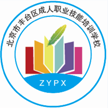 北京市丰台区成人职业技能培训学校
人力资源管理师
劳动关系协调师
中级经济师
学历提升
育说课
求实创新  自强不息
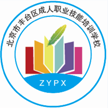 北京市丰台区成人职业技能培训学校
中级经济师  
      人力资源管理专业

               
           主讲：周润芝
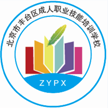 北京市丰台区成人职业技能培训学校
第三部分

劳 动 力 市 场
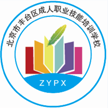 北京市丰台区成人职业技能培训学校
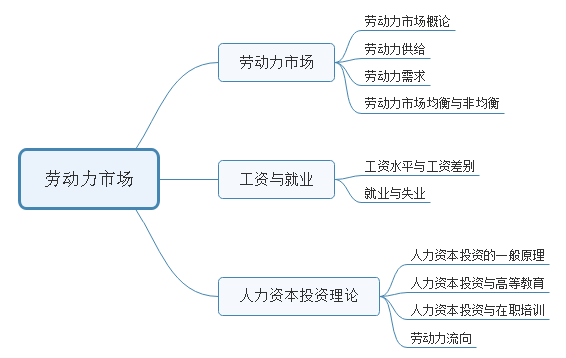 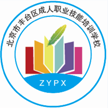 北京市丰台区成人职业技能培训学校
第十二章  工资与就业
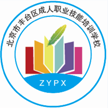 北京市丰台区成人职业技能培训学校
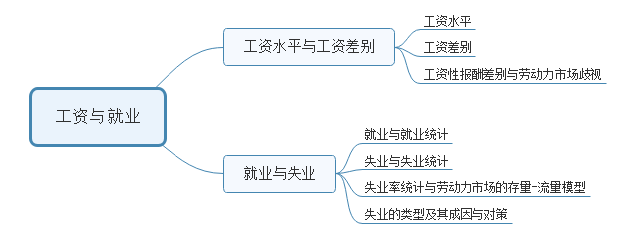 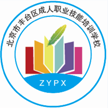 北京市丰台区成人职业技能培训学校
第一节  工资水平与工资差别
1.工资水平及其决定因素
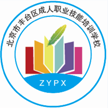 北京市丰台区成人职业技能培训学校
2.工资水平与生产率和企业规模
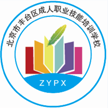 北京市丰台区成人职业技能培训学校
3.工资差别概念的界定
4.不同产业部门间工资差别形成的原因
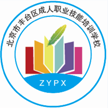 北京市丰台区成人职业技能培训学校
5.不同职业之间工资差别形成的原因
6.职业间工资差别的形成
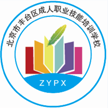 北京市丰台区成人职业技能培训学校
7.补偿性工资差别
8.竞争性工资差别
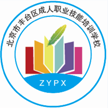 北京市丰台区成人职业技能培训学校
9.垄断性工资差别
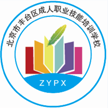 北京市丰台区成人职业技能培训学校
10.男性和女性之间的工资性报酬差别
11.歧视的界定及其分类
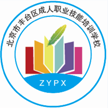 北京市丰台区成人职业技能培训学校
12.关于歧视来源的市场歧视理论
13.个人歧视
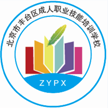 北京市丰台区成人职业技能培训学校
14.统计性歧视和非竞争性歧视
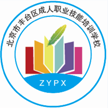 北京市丰台区成人职业技能培训学校
15.就业与就业统计的国际标准
16.中国的就业人口类别和失业具体标准
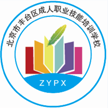 北京市丰台区成人职业技能培训学校
17.总人口与失业率
18.就业者、失业者，以及非劳动力三种存量之间存在流动方向相对的三对流量
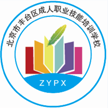 北京市丰台区成人职业技能培训学校
19.中国的城镇登记失业率
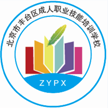 北京市丰台区成人职业技能培训学校
20.摩擦性失业
21.结构性失业概念及原因
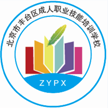 北京市丰台区成人职业技能培训学校
23.决定结构性失业严重程度的因素
24.缓和结构性失业的对策
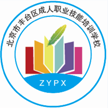 北京市丰台区成人职业技能培训学校
25.季节性失业
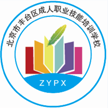 北京市丰台区成人职业技能培训学校
26.周期性失业
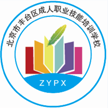 北京市丰台区成人职业技能培训学校
34考点：工资水平
1.关于工资水平的说法，正确的有（  ）
A.实际工资就是指员工实际拿到手的货币工资
B.实际工资就是指名义工资
C.企业在确定工资水平时必须了解实际工资水平
D.货币工资上涨时，实际工资有可能是下降的
E.物价指数越高，相同的货币工资代表的实际工资水平越低

2.关于实际工资的说法，错误的是（  ）
A.实际工资是企业支付给员工的货币工资
B.政府在制定相关宏观经济政策时，应了解市场上的实际工资水平
C.消费者价格指数越高，相同货币工资所代表的实际工资水平越低
D.实际工资是劳动力供给决策的依据
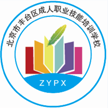 北京市丰台区成人职业技能培训学校
34考点：工资水平
3.下列关于同工同酬的说法，错误的是（  ）
A.在同一部门或单位内部贯彻的可能性比较大
B.是指不同职业的男女职工应支付相同工资
C.是指创造相同价值的工作职位应有同等水平的工资
D.在有劳动力流动壁垒的情况下难以实现

4.关于影响工资水平确定的因素，表述正确的是（  ）
A.同工同酬的原则应当在全社会内贯彻
B.企业的工资支付能力主要取决于企业或部门的生产率
C.影响因素中不包括劳动者个人及其家庭所需的生活费用
D.影响因素中包括谈判双方的力量对比
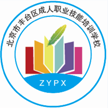 北京市丰台区成人职业技能培训学校
34考点：工资水平
5.一家企业的工资水平远远超过市场平均水平，该企业支付高工资的作用不包括（  ）
A.吸引优秀的、高生产率的员工
B.降低员工的离职率
C.削弱员工的偷懒动机
D.降低人工成本

6.大企业的工资水平通常比较高，主要是因为（  ）
A.大企业的生产过程相互依赖程度较高，因而需要对员工施加较大的约束，高工资属于一种补偿性工资差别
B.企业规模越大，对员工进行直接监督的成本越高，因而越需要采用效率工资等方案来对员工进行激励
C.大企业为员工提供更多的工作轮岗和晋升机会，员工流动率较低，生产率较高
D.大企业的劳动力供给弹性更大一些
E.大企业中一旦出现职位空缺，会给企业带来较高的成本，因此需要用高工资降低员工的离职率
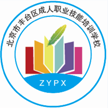 北京市丰台区成人职业技能培训学校
34考点：工资差别
7.关于不同产业部门间工资差别的说法，错误的是（  ）
A.熟练劳动力所占比重高的产业通常工资水平更高
B.人均资本投资比例高的产业部门，人均工资水平通常也高
C.产业的工会化程度越高，则工资水平一定越高
D.工资水平较低的产业更多的集中在低工资地区

8.关于工资差别的说法，错误的是（  )
A.因劳动能力和劳动效率不同形式的工资差别属于技能性工资差别
B.高收入文体明星与一般劳动者之间的工资差别属于竞争性工资差别
C.因工作条件不同引起的工资差别属于补偿性工资差别
D.因城乡分割就业政策造成的工资差别属于垄断性工资差别
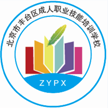 北京市丰台区成人职业技能培训学校
34考点：工资差别
9.关于工资差别的说法，错误的有（  ）
A.工资差别的存在不利于实现社会公平
B.工资差别具有重新配置人力资源的功能
C.劳动条件方面的差异往往会体现在工资差别中
D.工资差别的形成原因之一在于劳动者的素质和技能并不完全相同
E.社会工资差别越小越好

10.激励劳动者从低生产率的岗位、企业向高生产率的岗位、企业转移，从而在整个社会范围内不断重新配置劳动力资源的是（  ）
A.劳动条件
B.工资差别
C.劳动力供给
D.劳动力需求
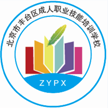 北京市丰台区成人职业技能培训学校
34考点：工资差别
11.导致不同产业部门之间形成工资差别的主要原因不包括（  ）
A.劳动力规模
B.熟练劳动力所占的比重
C.技术经济的特点
D.所处的发展阶段
12.补偿性工资差别是由不同的职业在（  ）方面存在差异造成的
A.劳动强度
B.从业者需要具备的从业能力
C.劳动条件
D.令人愉快程度
E.从业者需承担的责任
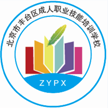 北京市丰台区成人职业技能培训学校
34考点：工资性报酬差别与劳动力市场歧视
13.关于职业歧视的说法，正确的是（  ）
A.职业歧视属于一种统计性歧视
B.不同性别劳动者之间的工资差别是职业歧视造成的
C职业歧视是指针对具有不同生产率特征的不同劳动者群体支付不同的工资
D.对职业歧视进行衡量比较困难

14.关于工资歧视的说法，正确的是（  )
A.对于从事相同工作但所处地理位置不同的劳动者支付不同水平的工资
B.工资歧视难以被衡量
C.故意将女性劳动者安排到低工资的职业或岗位上去
D.对于其他条件均相同且从事相同工作的不同性别劳动者支付不同的工资。
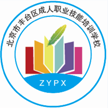 北京市丰台区成人职业技能培训学校
34考点：工资性报酬差别与劳动力市场歧视
15.在其他条件相同的情况下，如果为同一家企业工作的劳动者仅仅因为（  ）不同而呈现的系统性差别，称为工资歧视。
A.工时
B.岗位
C.性别
D工龄

16.劳动者之间因为（  ）的不同而形成工资差别不应当视为歧视
A.工作经验
B.受教育程度
C.工时数量
D.长相
E.性别
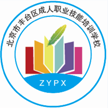 北京市丰台区成人职业技能培训学校
34考点：工资性报酬差别与劳动力市场歧视
17.企业常常会利用不同劳动者的历史绩效水平来预测其未来生产率，做法很容易产生（  ）歧视。
A.统计性
B.雇主
C.工资
D.职业
18.（  ）是指一个人口群体内部的职业分布与其他人口群体内部的职业分布存在很大差异的情况。
A.职业隔离
B.职业歧视
C.个人歧视
D.非竞争性歧视
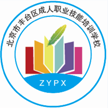 北京市丰台区成人职业技能培训学校
35考点：就业与就业统计
1.从理论上来说，关于就业的说法，不正确的是（  ）
A.劳动者必须要既有劳动能力，还要有劳动意愿
B.劳动者所参加的劳动必须是某种形式的社会劳动
C.劳动必须能够获得报酬或收入
D.劳动者参加家庭劳动

2.我国对不充分就业人员进行判定有若干条标准，不包括（  ）
A.调查周内的工作时间不足标准时间的一半
B.工作时间不足的原因不在本人
C.年龄在18岁以上
D.本人愿意从事更多的工作
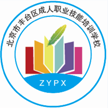 北京市丰台区成人职业技能培训学校
35考点：失业与失业统计
3.关于我国在就业和失业方面的规定的说法，错误的是（  ）
A.虽然从事一定社会劳动，但劳动报酬低于当地城市居民最低生活保障标准的情况视同失业
B.超出法定劳动年龄的劳动者外出找工作但没有找到的情况，不属于失业
C.16周岁以上各类学校毕业或肆业的学生初次寻找工作但未找到，不属于失业人员
D.劳动者获得的劳动报酬达到和超过当地最低工资标准的，属于充分就业
4.在我国关于失业人员的统计中，失业人员必须满足的条件包括（  ）
A.在法定劳动年龄之内
B.有工作能力
C.有工作意愿
D.尚未实现就业
E.正在领取失业保险金
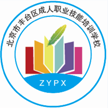 北京市丰台区成人职业技能培训学校
35考点：失业与失业统计
5.根据我国关于城乡劳动力调查的规定，被列为失业者的劳动者应当满足的条件不包括（  )。
A.在近3个月中采取某种方式找工作并且在调查周内可以应聘的人
B.在调查周内工作时间未达到10个小时
C在调查周内未从事为取得报酬或经营利润的劳动，也没有处于就业定义中的暂时未工作状态
D.当前如有工作机会可以在一个特定期间内应聘就业或从事自营职业
35考点：失业率统计与劳动力市场的存量一流量模型
6.在我国的城镇登记失业率统计中，失业人员需要满足的条件包括（  ）
A.在当地就业服务机构进行登记
B.在城镇中居住
C.有劳动能力和劳动意愿
D.目前没有就业
E.在一定劳动年龄内
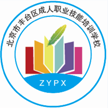 北京市丰台区成人职业技能培训学校
35考点：失业率统计与劳动力市场的存量一流量模型
7.在其他条件相同的情况下，会导致失业率上升的情形是（  ）。
A.因退休而退出劳动力市场的人数增加
B.找到工作的失业者人数迅速上升
C.纯大部分应届大中专毕业生都找到了工作
D.一部分长时间找不到工作的失业者决定放弃寻找工作

8.某城市2018年年初的总人口为10万人，其中非劳动力人口2万人,就业人口7万人，到2018年年底，在人口总量和非劳动力人口数量等不变的情况下，原来的失业人口中有5000人找到了工作，则该城市在2018年年底的失业率为（  ）A.5%
B.6.25%
C.6.7%
D.12.5%
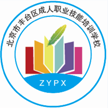 北京市丰台区成人职业技能培训学校
35考点：失业的类型及其成因与对策
9.在劳动力均衡状态下存在的正常性失业不包括（  ）。
A.季节性失业
B.摩擦性失业
C.周期性失业
D.结构性失业

10.劳动力市场上出现职位空缺和失业者并存的状态，且失业者没有填补职位空缺的能力，表明存在（  ）失业。
A.摩擦性
B.结构性
C.季节性
D.周期性
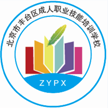 北京市丰台区成人职业技能培训学校
35考点：失业的类型及其成因与对策
11.由于劳动力市场的动态属性以及信息不完善而形成的（  ）失业是竞争性劳动市场的一个自然特征。
A.结构性
B.摩擦性
C.季节性
D.周期性
12.关于失业的说法，正确的有（  ）。
A.结构性失业容易通过劳动力市场信息传递得到缓解
B.季节性失业主要源自一些行业或部门的劳动力需求具有季节性
C.耐用消费品行业的劳动者受到周期性失业打击的可能性更大 
D.政府通过提供更好的职业指导和职业供求预测有助于缓解结构性失业
E.失业和职位空缺并存的情况下存在的失业都是技术性失业
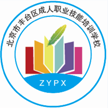 北京市丰台区成人职业技能培训学校
35考点：失业的类型及其成因与对策
13.关于技术性失业的说法，错误的是（  ）
A.政府为失业者提供培训有助于应对技术性失业
B.政府为失业者提供企业用工需求信息是解决技术性失业的有效手段
C.技术性失业经常出现在产业结构调整时期
D.技术性失业属于一种结构性失业

14.关于周期性失业的表述，错误的是（  ）
A.是由于经济波动引起的劳动力市场供求失衡所造成的失业
B.产生的基本原因是劳动力过剩
C.耐用消费品制造可以延期购买，周期性波动较大
D.非耐用消费品制造业受到周期性影响较小
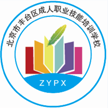 北京市丰台区成人职业技能培训学校
第十三章 人力资本投资
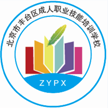 北京市丰台区成人职业技能培训学校
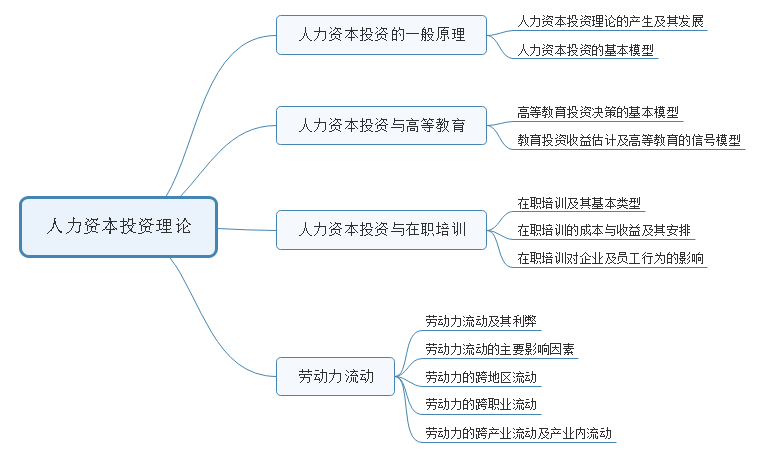 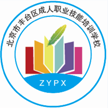 北京市丰台区成人职业技能培训学校
第一节  人力资本投资的一般原理
1.人力资本投资理论的产生及其发展
2.人力资本投资的基本模型
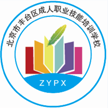 北京市丰台区成人职业技能培训学校
第二节 人力资本投资与高等教育
3.高等教育投资决策的基本模型
1.高等教育投资的成本收益分析框架
2.高等教育投资决策的几个基本推论（也适用于培训等其他一些人力资本投资活动）
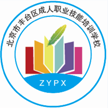 北京市丰台区成人职业技能培训学校
4.教育投资的收益估计及高等教育的信号模型
第三节  人力资本投资与在职培训
5.在职培训概念
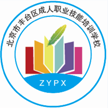 北京市丰台区成人职业技能培训学校
7.在职培训的成本与收益
6.在职培训类型
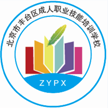 北京市丰台区成人职业技能培训学校
第四节 劳动力流动
8.劳动力流动及利弊
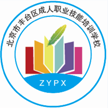 北京市丰台区成人职业技能培训学校
9.影响劳动力流动的主要因素
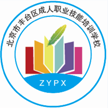 北京市丰台区成人职业技能培训学校
10.劳动力的跨地区流动
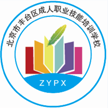 北京市丰台区成人职业技能培训学校
11.劳动力的跨职业流动
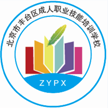 北京市丰台区成人职业技能培训学校
12.劳动力的跨产业流动及产业内流动
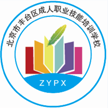 北京市丰台区成人职业技能培训学校
36考点：人力资本投资理论的产生及其发展
1.人力资本投资的（  ）越大，则投资价值越大。
A.直接成本
B.机会成本
C.收益率
D.边际成本

2.关于人力资本投资理论的说法，正确的有（  ）
A.它认为一个国家的资本在一定程度上包括社会全体成员的能力
B.它将人的劳动能力储备视为一种资本
C.它认为人力资本投资的成本和收益都产生在未来长期中
D.它认为成本是发生在当前的
E.它认为人力资本投资的重点在于其未来导向性
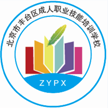 北京市丰台区成人职业技能培训学校
36考点：人力资本投资理论的产生及其发展
3.下列属于人力资本投资的有（  ）
A.用人单位的岗位培训
B.给子女支付学费
C.员工为了获得更高的薪酬到其他企业去求职
D.用人单位给解除劳动合同的员工支付经济补偿金
E.资助贫困家庭的儿童继续学业
36考点：人力资本投资的基本模型
4.假如利息率为10%，1年后22元钱的现值是（  ）
A.18
B.20
C.21
D.22
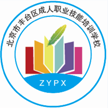 北京市丰台区成人职业技能培训学校
36考点：人力资本投资理论的产生及其发展
5.关于人力资本投资的说法，正确的是（  ）。
A.人力资本投资决策的基本要求是投资成本等于各年度获得的货币收益总和
B.贴现率越高，则同等人力资本投资越有利可图
C.内部收益率越高的人力资本的投资价值越大
D.人力资本投资越多则获得的收益越大

6.关于人力资本投资的说法，正确的是（  ）
A.人力资本投资的成本越高，则越有投资价值
B.人力资本投资的内部收益越高，则越有投资价值
C.工作流动方面的支出不属于个人资本投资
D.人力资本投资的基本要求是投资收益直接相加必须超过成本
7考点：高等教育投资决策的基本模型
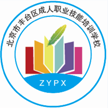 北京市丰台区成人职业技能培训学校
36考点：高等教育投资决策的基本模型
7.大学毕业生的工资性报酬超过高中毕业生的工资性报酬的部分，被视为高等教育投资的（  ）
A.成本
B.收益
C.总收益
D.总成本
8.在其他条件相同的情况下，使高等教育投资的价值变得越高的情形包括(  )。
A.上大学的心理成本越低
B.大学毕业生比高中毕业生的工资性报酬高出越多
C.上大学期间的劳动力市场工资水平越高
D.上大学的学费越低
E大学毕业后工作的年限越长
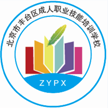 北京市丰台区成人职业技能培训学校
36考点：高等教育投资决策的基本模型
9.在其他条件相同的情况下，促使高中毕业生愿意上大学的情况包括（  ）
A.国家法定退休时间延迟
B.国家针对需要上大学的高中毕业生推出了一项无息贷款计划
C.大学毕业生和高中毕业生之间的工资差距缩小
D.经济不景气，导致大学毕业生和高中毕业生找工作的难度都增加
E.大学生中延期毕业或拿不到学位的学生比例上升

10.2020年，很多高中毕业生对大学毕业以后的就业前景感到担忧，放弃了参加高考，对此，正确的观点是（  ）。
A.这些人不去上大学一定是错误的
B.这些人本来就不应该去上大学
C.如果大学毕业时找不到工作，确实不该去上大学
D.上大学的收益并不仅仅发生在刚毕业时，而是长期的，如果仅仅根据大学毕业时能否找到工作来做出决策，可能会是错误的
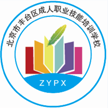 北京市丰台区成人职业技能培训学校
36考点：高等教育投资决策的基本模型
11.关于能力差的人和能力强的人在上大学成本方面的说法，错误的是（  ）。
A.能力强的人比能力弱的人上大学的心理成本更低
B.能力强的人有精力在上大学时勤工俭学，这有助于降低他们上大学的机会成本
C.能力强的人比能力差的人上大学的直接成本更高
D.能力强的人与能力差的人在上大学的机会方面存在的差异，主要取决于他们不上大学去工作能够挣到的工资差异
12.在其他条件一定的情况下，有助于强化人们当前的高等教育投资动机的情况包括（  ）。
A.大学生的工资水平与高中毕业生差距缩小            B.政府承诺为上大学者提供无息贷款
C.大学毕业生的就业机会远远多于高中毕业生          D.高校为提高人才培养质量，提高了大学生拿到文凭的难度
E上大学的学费有了较大幅度提高
13.在决定上大学的合理年限时，决策的基本依据是上大学的（  )
A.平均成本等于平均收益       B.边际成本等于平均收益
C.边际成本等于边际收益       D.总成本等于总收益
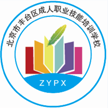 北京市丰台区成人职业技能培训学校
36考点：教育投资的收益估计及高等教育的信号模型
14.下列情况中，会在高等教育投资收益估计中造成高估偏差的是（  )
A.上大学者可能本来就比没上大学者能力更强
B.在上大学的收益中包括无法被估算的心理收益
C.在上大学的成本中包括心理成本
D.假如大学毕业生不上大学，他们的工资性报酬比高中毕业生更低

15.下列情况中，符合高等教育投资收益低估偏差的是（  )
A.在上大学的收益中主要体现在较高的生产率
B.当事人及其家庭根据自己的能力状况所做出的一种理性选择
C.上大学既有投资的一面，又有消费的一面，即消费性收益
D.也被称为能力偏差
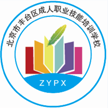 北京市丰台区成人职业技能培训学校
36考点：教育投资的收益估计及高等教育的信号模型
16.在高等教育投资收益估计中可能存在选择性偏差的原因有（  ）。
A.在上大学的收益中还包括无法被计算的心理收益
B.大学毕业生即使不上大学也能比高中毕业就工作的人获得更多的工资性报酬单
C.高中毕业就工作的人即使上大学，其工资性报酬可能也比实际的大学毕业生更低
D.大学毕业生如果不上大学，其工资性报酬可能会比高中毕业就工作的人更低
E.高中毕业就工作的人如果上了大学，也能获得与大学毕业生相同的工资性报酬

17.关于高等教育的信号模型的说法，错误的是（  ）
A.大学文凭可以表明文凭持有者具有较高的生产率
B.高等教育投资没有为接受高等教育者提供任何有价值的信号
C.利用高等教育文凭这种信号来筛选员工是有道理的
D.高等教育投资没有提高高等教育接受者的劳动生产率
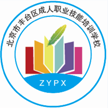 北京市丰台区成人职业技能培训学校
37考点：在职培训及其基本类型
1.关于一般培训和特殊培训的说法，错误的是(  )
A.劳动者可以将通过一般培训获得的技能带到其他企业中
B.劳动者无法将通过特殊培训获得的技能带到其他企业中
C.特殊培训所带来的生产率提高幅度要大于一般培训
D.现实中的很多培训同时具有一般培训和特殊培训的性质

2.（  ）培训是指学到的职业技能只对提供培训的企业有用
A.一般
B.特殊
C.职业
D.职称
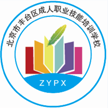 北京市丰台区成人职业技能培训学校
37考点：在职培训及其基本类型
3.下列属于正式在职培训的有（  ）
A.临时顶岗
B.免费的技术讲座
C.信息和技能的传递
D.“边干边学”的方式积累经验
E.学徒计划
37考点：在职培训的成本与收益及其安排
4.关于在职培训的说法，错误的是（  ）
A.企业承担在职培训的全部成本，并获得全部收益
B.在职培训属于人力资本投资的一种
C.在职培训对企业和劳动者的行为都会产生影响
D.大多数在职培训都是以非正式的形式完成的
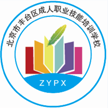 北京市丰台区成人职业技能培训学校
37考点：在职培训的成本与收益及其安排
5.对企业和员工双方都有约束，又能使双方共同获利，能够满足这种要求的是（  ）。
A.特殊培训的成本和收益都由企业承担
B.企业承担培训成本，员工获得培训收益
C.一般培训的成本和收益都由员工承担
D.企业和员工共同分担培训成本，分享培训收益

6.培训的机会成本包括（  )
A.支付给外部培训师的讲课费
B.因在郊区度假村租用培训场地而支付的租金
C.受训者因为参加培训而不能全力以赴工作而引起的损失
D.在培训中由于需要实战演练而耗费的原材料
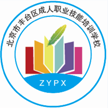 北京市丰台区成人职业技能培训学校
37考点：在职培训对企业及员工行为的影响
7.关于在职培训与企业行为和员工行为的说法，正确的是(  )
A.在职培训对于企业行为和员工行为没有影响
B.在职培训对企业行为有影响，但是对员工个人的行为没有影响
C.在职培训中包含的特殊培训内容有助于抑制员工的离职倾向
D.在职培训中包含的一般培训内容有助于抑制员工的离职倾向

8.关于在职培训对企业及员工行为的影响，说法错误的有（  )
A.企业通过各种人力资源管理实践来降低受过特殊培训的员工的流动率
B.大多数接受过一般培训员工的流动倾向就会受到削弱
C.接受正规学校教育数量越多的人，越有可能接受更多的在职培训
D.员工年龄越来越大，他们进行在职培训投资的意愿也就越来越高
E.企业中资格越老的工人失业的可能性越小
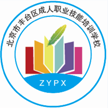 北京市丰台区成人职业技能培训学校
37考点：劳动力流动及其利弊
9.关于劳动力流动的说法，错误的有（  ）。
A.劳动力流动有助于纠正地区间的就业不平衡
B.劳动力流动对于劳动者来说是好事，但对企业来说是坏事
C.劳动力流动应该有个合理的限度，过多的劳动力流动对于企业和劳动者来说都不利
D.劳动力流动有利于提高整个社会的劳动力资源配置效率
E.失业率高时，离职率高
37考点：劳动力流动的主要影响因素
10.通常规模越大的企业劳动力流动率越低，关于产生这种现象原因的说法，错误的是（  ）。
A.大企业提供的大多是特殊在职培训，这使员工流动到其他企业无利可图
B.大企业往往提供较高水平的工资，导致员工流动到其他企业的成本较高
C.大企业能够为劳动者提供较多的工作轮换机会
D.大企业能够为劳动者提供较多的垂直晋升机会
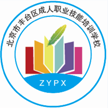 北京市丰台区成人职业技能培训学校
37考点：劳动力流动的主要影响因素
11.关于影响劳动力流动的劳动者因素，表述错误的是(  )
A.劳动者年轻时流动的频率会高于中年之后的流动频率
B.劳动者任职年限越长，离职可能性越低
C.领导管理水平和领导力越低，员工离职的可能性越高
D.女性员工的离职率比男性员工的离职率要高

12.关于劳动力流动对企业和劳动者产生的影响的说法，错误的是（  )
A.有经验员工的离职通常导致企业增加培训新员工的成本
B.有自愿离职的情况下，员工的劳动力流失是没有成本的
C.劳动力流动对于企业和劳动者都有利有弊
D.资深员工离职会导致企业的一部分培训成本无法回收
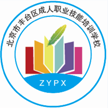 北京市丰台区成人职业技能培训学校
37考点：劳动力流动的主要影响因素
13.关于影响劳动力流动的市场周期因素的说法，正确的是（  ）。
A.在劳动力市场处于宽松状态时，劳动力流动率上升
B.在劳动力市场处于紧张状态时，劳动力流动率上升
C.离职率和失业率之间存在正相关关系
D.在解雇率较高时，离职率也较高

14. 以下情况中，劳动者离职概率比较大的是（  )
A.劳动力市场紧张
B.劳动者受过高等教育
C.劳动者所在的企业薪酬福利较高
D.劳动者在本企业就职时间很长
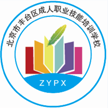 北京市丰台区成人职业技能培训学校
38考点：劳动力跨地区流动
1.关于劳动力跨地区流动的说法，正确的有（  )
A.跨地区劳动力流动对劳动力流入地有好处，对劳动力流出地没有好处
B.跨地区劳动力流动会受到迁移距离和迁移成本的影响
C.跨地区劳动力流动的主要原因在于地区之间存在经济发展不均衡的情况
D.跨地区劳动力流动并非单向的，流出的劳动力也可能会重新流动回原居住地
E.跨地区流动必须要被禁止
38考点：劳动力跨职业流动
2.关于劳动力跨职业流动的说法，错误的有（  )。
A.一般来说，职业收入高于或接近中值水平的职业，都有劳动力的净流入
B.所有收入低于中值水平的职业，都会有劳动力的净流出
C.自愿性流动基本上属于向下流动
D.非自愿性流动不会出现向下流动的情况
E.两代人从事相同职业的比例越多，劳动力配置中则越趋于不合理考点：劳动力的跨产业流动及产业内流动
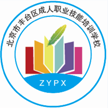 北京市丰台区成人职业技能培训学校
38考点：劳动力的跨产业流动及产业内流动
3.关于劳动力跨产业流动和产业内部流动的说法，正确的是（  )
A.劳动者因工厂倒闭而回家乡务农的情况不属于劳动力跨产业流动
B.从农业部门流入工业部门的劳动者通常一开始只能从事蓝领工作
C.在劳动力跨产业流动中，相对工资水平高的产业往往呈现人员净流出状态
D.失业率较高的产业部门往往面临更低的劳动力流动率

4.农业劳动力在从事工业部门劳动的同时还从事一些农业劳动，这属于（  )
A.离土又离乡
B.离土不离乡
C.永久性流动
D.非自愿性流动
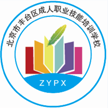 北京市丰台区成人职业技能培训学校
38考点：案例
5.小罗2013年从一所工科大学硕士毕业，刚毕业时没有找到理想的工作，收入比原来本科毕业就参加工作的同学还低。积累了一些工作经验后，小罗在2014年换到一家薪酬水平较高的民营公司，但很快他就发现这家公司的文化不是很好，领导对知识型员工比较简单粗暴，不够尊重。于是，他在2015年跳槽去了第三家公司。这家公司尽管起薪不如第二家公司高，但重视员工培训，除正式培训课程外，工作经验丰富的同事也会在工作中给予小罗很多指导。另外，这家公司还鼓励有潜力的技术型员工在业余时间攻读MBA学位。公司规定，只要员工能够顺利拿到MBA学位，且承诺此后继续为公司服务三年，公司会给员工报销一半学费。
根据以上材料，回答下列问题：
（1）关于小罗研究生刚毕业时工资不如本科就业的同学的说法，正确的是（  ） 
A.攻读研究生的人力资源投资回报率低于攻读本科
B.攻读研究生的收益体现在长期中，而不是短期内
C.小罗应该本科毕业就直接就业，而不是攻读研究生
D.研究生刚毕业时的工资都比有两年工作经验的本科毕业生低
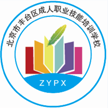 北京市丰台区成人职业技能培训学校
38考点：案例
5.小罗2013年从一所工科大学硕士毕业，刚毕业时没有找到理想的工作，收入比原来本科毕业就参加工作的同学还低。积累了一些工作经验后，小罗在2014年换到一家薪酬水平较高的民营公司，但很快他就发现这家公司的文化不是很好，领导对知识型员工比较简单粗暴，不够尊重。于是，他在2015年跳槽去了第三家公司。这家公司尽管起薪不如第二家公司高，但重视员工培训，除正式培训课程外，工作经验丰富的同事也会在工作中给予小罗很多指导。另外，这家公司还鼓励有潜力的技术型员工在业余时间攻读MBA学位。公司规定，只要员工能够顺利拿到MBA学位，且承诺此后继续为公司服务三年，公司会给员工报销一半学费。
根据以上材料，回答下列问题：
（2）关于小罗从第二家公司离职的说法，正确的是（  ）
A.劳动者在决定是否流动时并不把工资水平当成重要考虑因素          B.决定劳动力流动的最重要因素是工资水平
C.组织文化会对劳动力流动产生影响                                D.领导风格对劳动力流动会产生影响
（3）关于小罗在第三家公司得到培训的说法，正确的是（  ）
A.这家公司提供的正式培训属于特殊培训             
B.资深同事对小罗的工作指导属于在职培训
C.小罗在业余时间攻读MBA学位不属于人力资本投资
D.小罗在业余时间攻读MBA学位属于人力资本投资
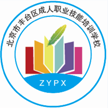 北京市丰台区成人职业技能培训学校
38考点：案例
6.据新闻媒体报道，目前我国高等教育领域存在以下三种现象：第一，一部分家庭较好的大学生在大学期间花费较高，而另一部分家庭较差的大学生则非常节俭。有些家庭条件优越的大学生在校期间学习成绩很一般甚至很差，但借助父母的关系找到了工资水平较高的工作，而有些很优秀的大学生在刚毕业时工资水平却不高。第二，受美国金融危机的影响，国内很多企业开始降薪甚至裁员，一些在职人员选择回到学校全职攻读硕士或博士学位。第三，本科毕业直接就业的学生比例有所下降，希望读研究生的学生比例有所上升。
根据以上材料，回答下列问题：
（1）对于大学生在大学期间的花费的说法，正确的是（  ）
A.家境好的学生比家境差的学生上大学的直接成本更高
B.上大学的直接成本主要体现在学费及与学习直接有关的其他费用方面
C.在大学期间的奢侈性消费不属于上大学的直接成本
D.在大学期间的奢侈性消费属于上大学的机会成本
（2）一些成绩较差但家庭条件优越的大学生反而能通过关系找到工资更高的工作，关于这一现象的分析，正确的是（   ）。
A.这些大学生比刚毕业时工资较低的其他同学上大学的总收益要高
B.这些大学生毕业后获得的较高的工资与他们是否上大学无关C.上大学的成绩好坏与未来可以获得的工资性报酬之间是没有关系的D.上大学的总收益并不仅仅取决于刚开始工作时的工资水平
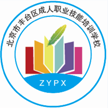 北京市丰台区成人职业技能培训学校
38考点：案例
6.据新闻媒体报道，目前我国高等教育领域存在以下三种现象：第一，一部分家庭较好的大学生在大学期间花费较高，而另一部分家庭较差的大学生则非常节俭。有些家庭条件优越的大学生在校期间学习成绩很一般甚至很差，但借助父母的关系找到了工资水平较高的工作，而有些很优秀的大学生在刚毕业时工资水平却不高。第二，受美国金融危机的影响，国内很多企业开始降薪甚至裁员，一些在职人员选择回到学校全职攻读硕士或博士学位。第三，本科毕业直接就业的学生比例有所下降，希望读研究生的学生比例有所上升。
根据以上材料，回答下列问题：
（2）一些成绩较差但家庭条件优越的大学生反而能通过关系找到工资更高的工作，关于这一现象的分析，正确的是（   ）。
A.这些大学生比刚毕业时工资较低的其他同学上大学的总收益要高
B.这些大学生毕业后获得的较高的工资与他们是否上大学无关
C.上大学的成绩好坏与未来可以获得的工资性报酬之间是没有关系的
D.上大学的总收益并不仅仅取决于刚开始工作时的工资水平
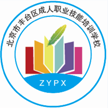 北京市丰台区成人职业技能培训学校
38考点：案例
6.据新闻媒体报道，目前我国高等教育领域存在以下三种现象：第一，一部分家庭较好的大学生在大学期间花费较高，而另一部分家庭较差的大学生则非常节俭。有些家庭条件优越的大学生在校期间学习成绩很一般甚至很差，但借助父母的关系找到了工资水平较高的工作，而有些很优秀的大学生在刚毕业时工资水平却不高。第二，受美国金融危机的影响，国内很多企业开始降薪甚至裁员，一些在职人员选择回到学校全职攻读硕士或博士学位。第三，本科毕业直接就业的学生比例有所下降，希望读研究生的学生比例有所上升。
根据以上材料，回答下列问题：
（3）关于在职人员回到学校攻读硕士或博士学位的说法，正确的是（  ）
A.在经济不景气时期进行人力资本投资的机会成本比较低
B.在职人员全职攻读研究生学位的机会成本高于没工作过的年轻学生
C.在经济不景气时期攻读学位的直接成本比较低
D.在经济不景气时期攻读学位不属于人力资本投资活动
（4）促使本科毕业生继续攻读硕士学位而不是马上就业的情形包括（  ）
A.毕业研究生和本科生之间的工资差距扩大         B.政府提高了研究生在校期间的助学金水平
C.研究生找到好工作的机会大大超过本科生         D.本科生的就业形势非常好
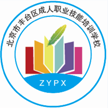 北京市丰台区成人职业技能培训学校
Thank